Семинар-практикумдля родителей«УЧИТЕ ДЕТЕЙ ГОВОРИТЬ ПРАВИЛЬНО»
Презентацию подготовила:
Маслова  Наталья
Александровна
учитель – логопед
МБДОУ  д/с 15
Артикуляционная гимнастика как основа правильного произношения
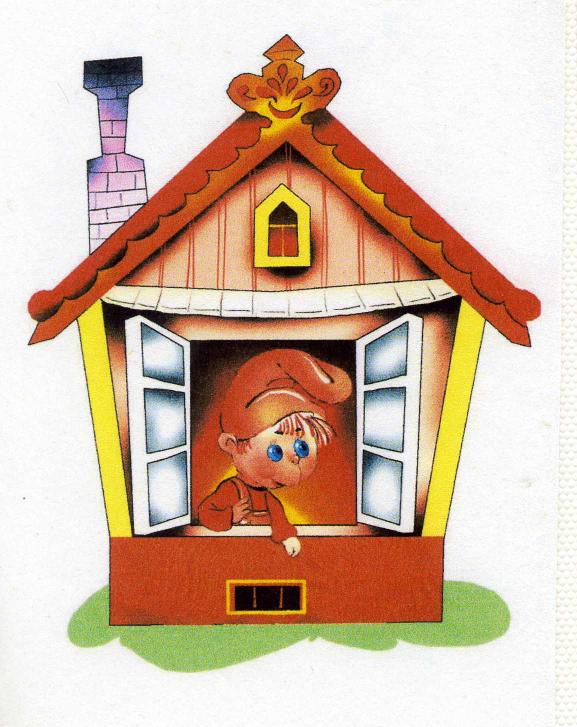 Артикуляционная гимнастика
это совокупность особых  упражнений, способствующих укреплению мышц артикуляционного аппарата и развитию силы, ловкости и дифференцированности движений данного органа.

       Артикуляционная гимнастика с детьми дошкольного возраста проводится два-три раза в день. 
       Продолжительность гимнастики - до 5 мин.
       Комплекс артикуляционной гимнастики предварительно разрабатывается учителем-логопедам, воспитателем на основе таблицы «Артикуляционные упражнения».
       В комплекс должно входить 4-5 упражнений:  2-3 статических и 2-3 динамических.
ХОБОТОК
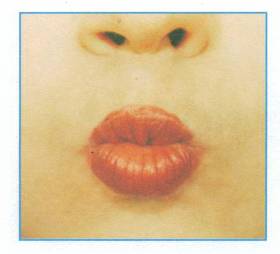 Вытянуть сомкнутые губы вперед трубочкой. Удерживать в таком положении под счет до 5-10.
ЛЯГУШКА
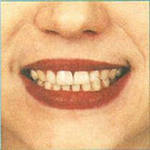 Улыбнуться без напряжения так, чтобы были видны передние верхние и нижние зубы.  Чтобы показать ребенку, как это сделать, надо про себя произносить звук «И». Удерживать в таком положении губы под счет до 5-10.
ЛЯГУШКА-ХОБОТОК
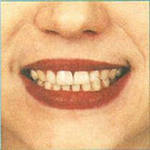 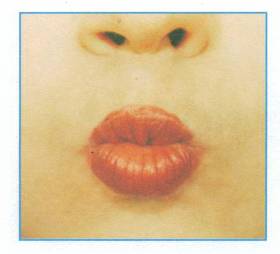 Чередовать упражнения «Лягушка» – «Хоботок». Переключение позиций плавное, в одном ритме. Выполнять 7-10 раз
ЛОПАТОЧКА
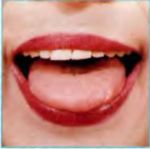 Улыбнуться, приоткрыть рот, положить передний широкий край языка на нижнюю губу. Удерживать в таком положении под счет от одного до 5- 10.
ЧАШЕЧКА
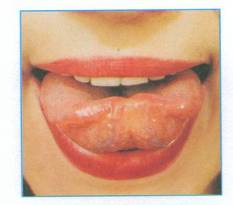 Из положения «Лопаточка» поднять  язычок вверх, загибая боковые края. Следить, чтобы кончик языка не загибался вглубь рта, чтобы язык не лежал на нижней губе,  а боковые края находились у верхних зубов. Удерживать под счет до 10.
ГРИБОК
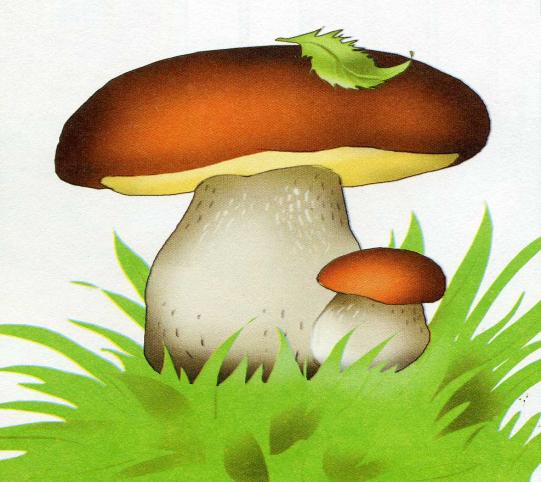 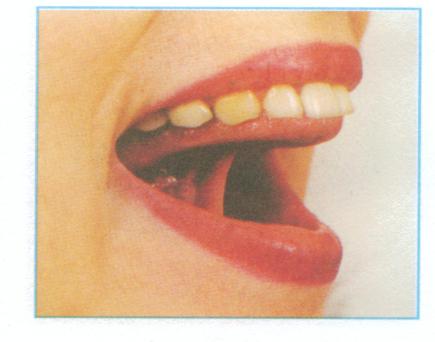 Улыбнуться, приоткрыть рот, присосать язык к небу и, не отпуская языка, надо стараться открывать рот все шире и дольше удерживать язык в верхнем положении.
РАБОТА НАД ИНТОНАЦИЕЙ
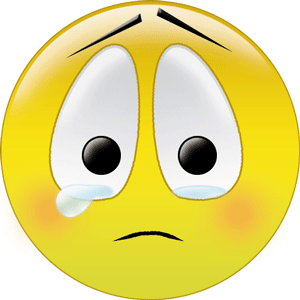 Карточка № 1.Прочитайте стихотворение, как “робот”.
Идет бычок, качается,Вздыхает на ходу:- Ох, доска кончается,Сейчас я упаду!
Карточка № 2.Прочитайте стихотворение, как “новый русский”.
Наша Таня громко плачет:Уронила в речку мячик.- Тише, Танечка, не плач:Не утонет в речке мяч.
Карточка № 3Прочитайте стихотворение, как “школьник, не выучивший урок”:
Я люблю свою лошадку,Причешу ей шерстку гладко,Гребешком приглажу хвостикИ верхом поеду в гости.
Карточка № 4Прочитайте стихотворение, как “сентиментальная дева”:
Постой паровоз, не стучите колеса.Кондуктор нажми на тормоза…Я к маменьке родной с последним приветом,Спешу показаться на глаза.
Карточка № 5.Прочитайте стихотворение, как “дошкольник”:
У меня живет козленок,Я сама его пасу.Я козленка в сад зеленыйРано утром отнесу.Он заблудится в саду –Я в траве его найду.
СКОРОГОВОРКИ
1 скороговорка
Везет Сенька Саньку с Сонькой на санках.Санки скок, Сеньку с ног, Соньку в лоб, все в сугроб.
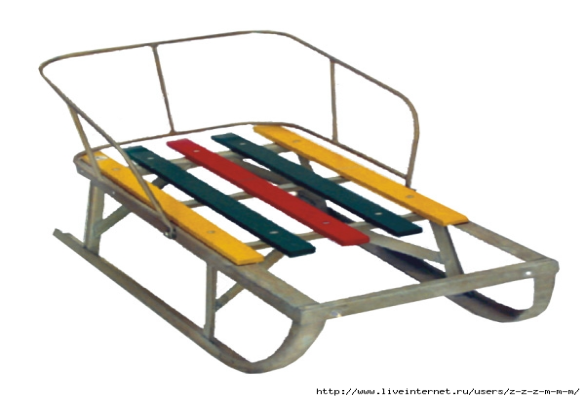 2 скороговорка
Не жалела мама мыла. Мама Милу мылом мыла. Мила мыла не любила, мыло Мила уронила.
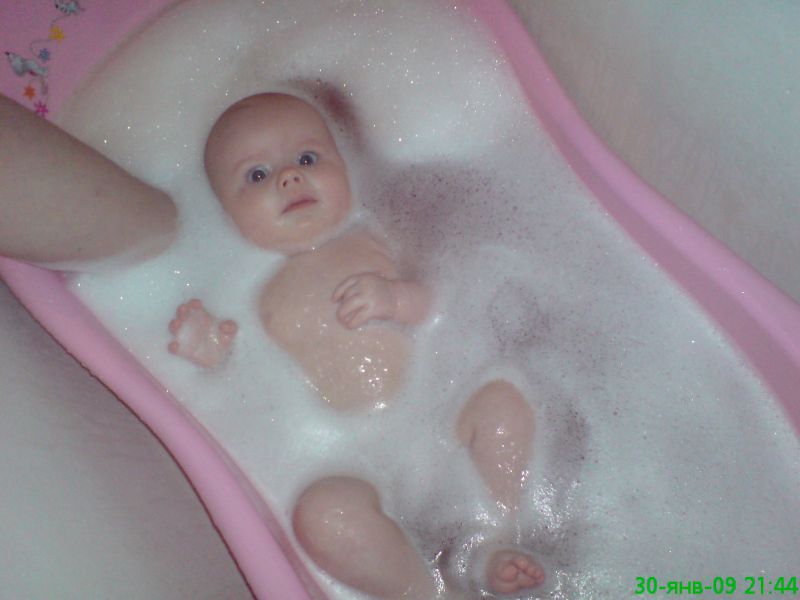 3 скороговорка
Жили – были три китайца Як, Як Ци Драк, Як Ци Драк Ци Драк ЦиДроне, Жили-были три японки: Ципе, ЦипеДрипе, ЦипеДрипеЛимпопони, Вот они переженились: Як на Ципе, Як Ци Драк на ЦипеДрипе, Як Ци Драк Ци Драк ЦиДроне на ЦипеДрипеЛимпопони.
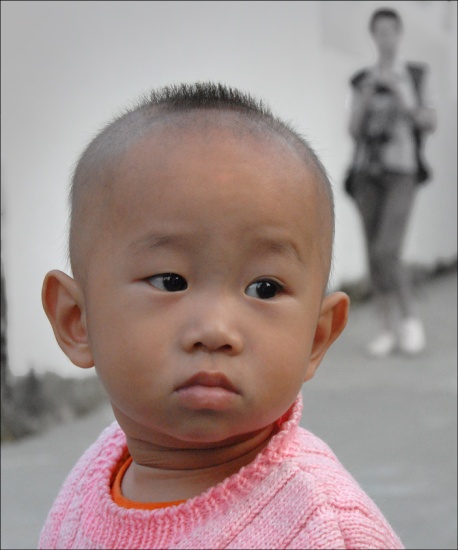 СПАСИБО ЗА ВНИМАНИЕ!